7.3 Logarithmic Functions
Objectives
Write equivalent forms for exponential and logarithmic functions.
Write, evaluate, and graph logarithmic  functions.
Vocabulary
logarithm
common logarithm
logarithmic function
Why are we Learning this?
A logarithmic scale is used to measure the acidity, or pH, of water
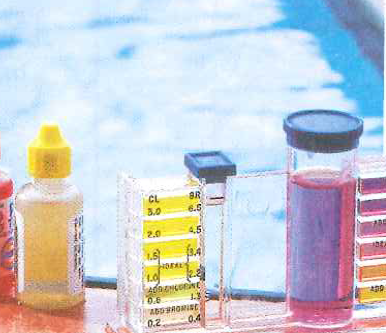 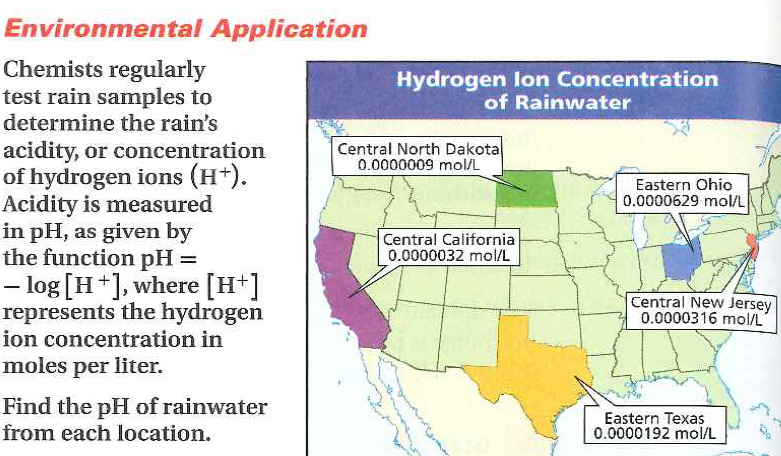 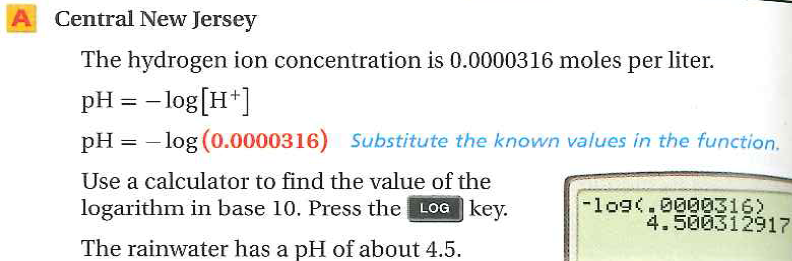 Reading Math
logb a= x: “the log base b of a is x.” Notice that the log is the exponent.
What Is A Log?
How many times would you have to double $1 before you had $8?
How many times would you have to double $1 before you had $512? 2x = 512
The inverse operation that undoes raising a base to an exponent is called finding the logarithm. 
A logarithm is the exponent to which a specified base is raised to obtain a given value.
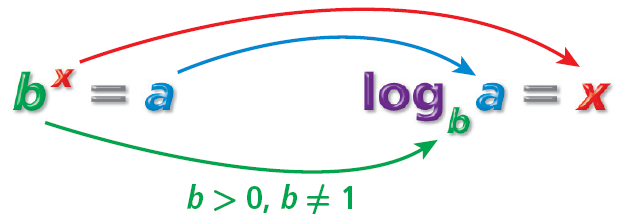 A log with base 10 is called a common logarithm. If no base is written for a log, the base is assumed to be 10. For ex, log 5 = log105.
1
6
1
1
2
log255 =
2
Example 1: Converting from Exponential to Logarithmic Form
Write each exponential equation in logarithmic form.
The base of the exponent becomes the base of the logarithm.
log3243 = 5
The exponent is the logarithm.
An exponent (or log) can be negative.
The log (and the exponent) can be a variable.
1
1
3
3
8   = 2
Example 2: Converting from Logarithmic to Exponential Form
Write each logarithmic form in exponential equation.
The base of the logarithm becomes the base of the power.
91 = 9
The logarithm is the exponent.
29 = 512
A logarithm can be a negative number.
1
16
Any nonzero base to the zero power is 1.
Evaluate by converting to an exponential statement:
Log1010=
Log171=
A logarithm is an exponent, so the rules for exponents also apply to logs.
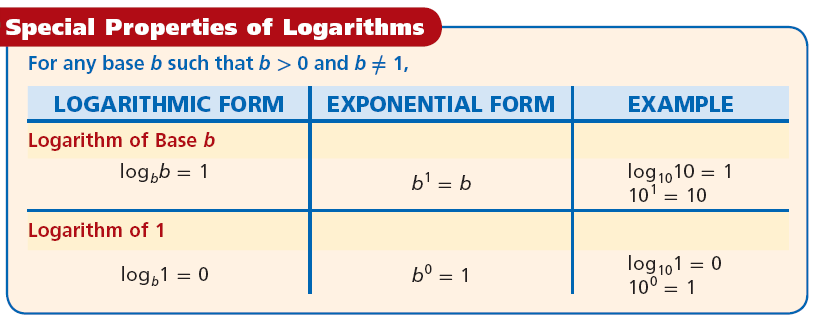 Example 3A: Evaluating Logarithms by Using Mental Math
Evaluate by using mental math.
log 0.01
log5 125
The log is the exponent.
10? = 0.01
Think: What power of 10 is 0.01?
10-2  = 0.01
Go back to the log expression:
log 0.01 = –2
1
log5
5
Because logarithms are the inverses of exponents, the inverse of an exponential function, such as y = 2x, is a logarithmic function, such as y = log2x.
You may notice that the domain and range of each function are switched.
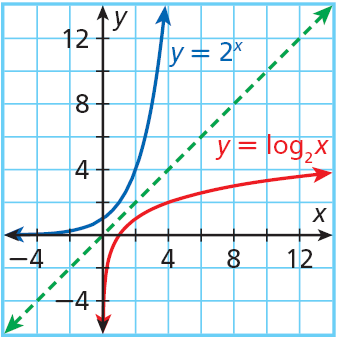 Domain
Range
x
0.64
0.8
1
1.25
1.5625
f–1(x) = log1.25x
–2
–1
0
1
2
x
–2
–1
0
1
2
1
f(x) = 1.25x
0.64
0.8
1.25
1.5625
Example 4A: Graphing Logarithmic Functions
Use the x-values {–2, –1, 0, 1, 2}. Graph the function and its inverse. Describe the domain and range of the inverse function.
f(x) = 1.25x
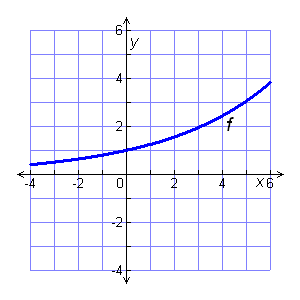 Graph f(x) = 1.25x by using a table of values.
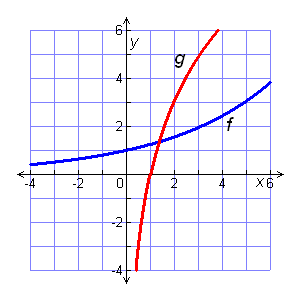 To graph the inverse, f–1(x) = log1.25x, by using a table of values.